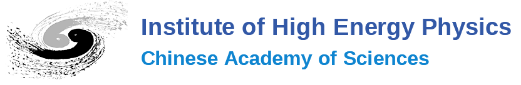 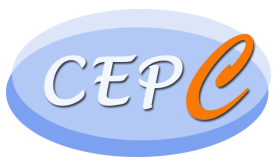 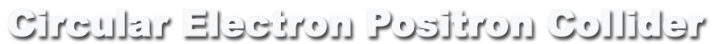 Update of the dynamic aperture for the CEPC collider ring
Yiwei Wang 
for the CEPC Accelerator Physics Group

CEPC day, Jan 29, 2022, IHEP
1
Design requirement of the CEPC collider ring
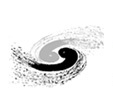 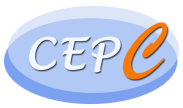 *ref: K. Oide, arXiv:1610.07170; M. Zobov et al, Phys. Rev. Lett. 104, 174801(2010); A. Milanese, PRAB 19, 112401 (2016); CEPC pre-CDR; CEPC-CDR
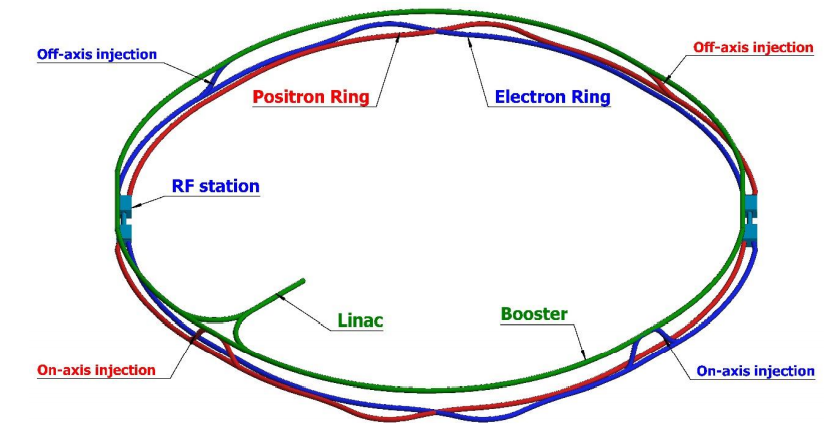 2
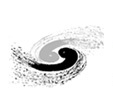 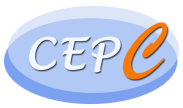 Interaction region for all modes
For the interaction region, the IP beta functions are refitted with the different combination of final doulets and the matching quadruples.
*ref: FCC-ee CDR
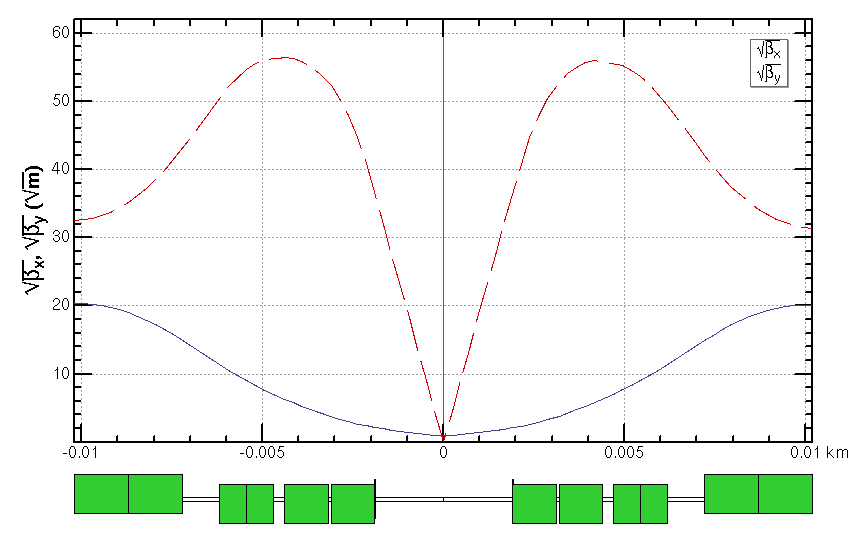 ttbar
Q3BIRD
Q3AIRD
Q2IRD
Q2IRU
Q1AIRU
Q1AIRD
Q1BIRD
Q1BIRU
Q3AIRU
Q3BIRU
Strength of other modes doesn’t exceeded the one of Higgs mode.
3
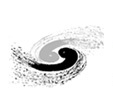 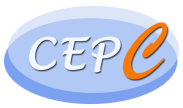 Interaction region for all modes (cont.)
For the interaction region, the IP beta functions are refitted with the different combination of final doulets and the matching quadruples.
*ref: FCC-ee CDR
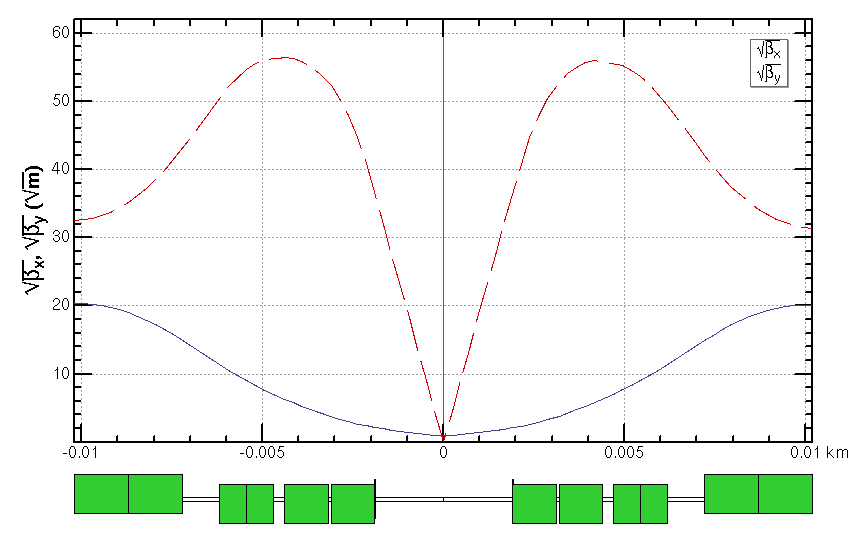 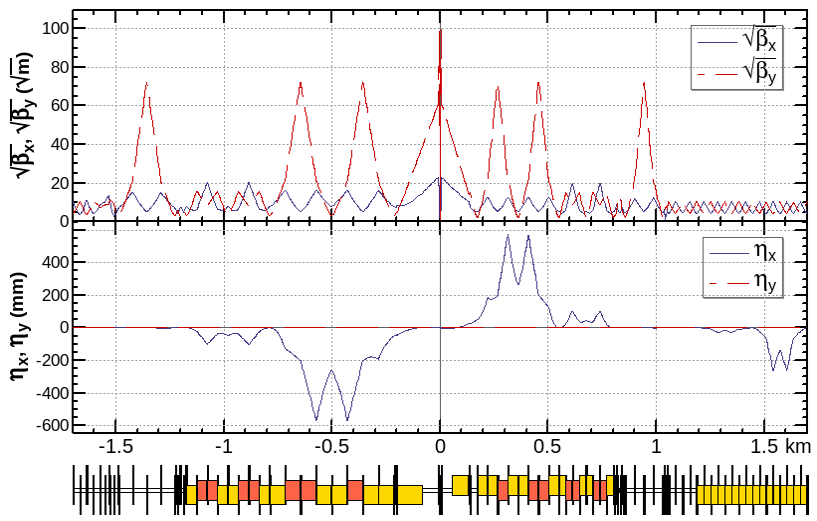 ttbar
CCX
CCY
CW
FT
beam
Q3BIRD
Q3AIRD
Q2IRD
Q2IRU
Q1AIRU
Q1AIRD
Q1BIRD
Q1BIRU
Q3AIRU
Q3BIRU
Strength of other modes doesn’t exceeded the one of Higgs mode.
4
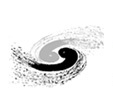 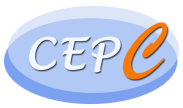 RF staging for compatible modes
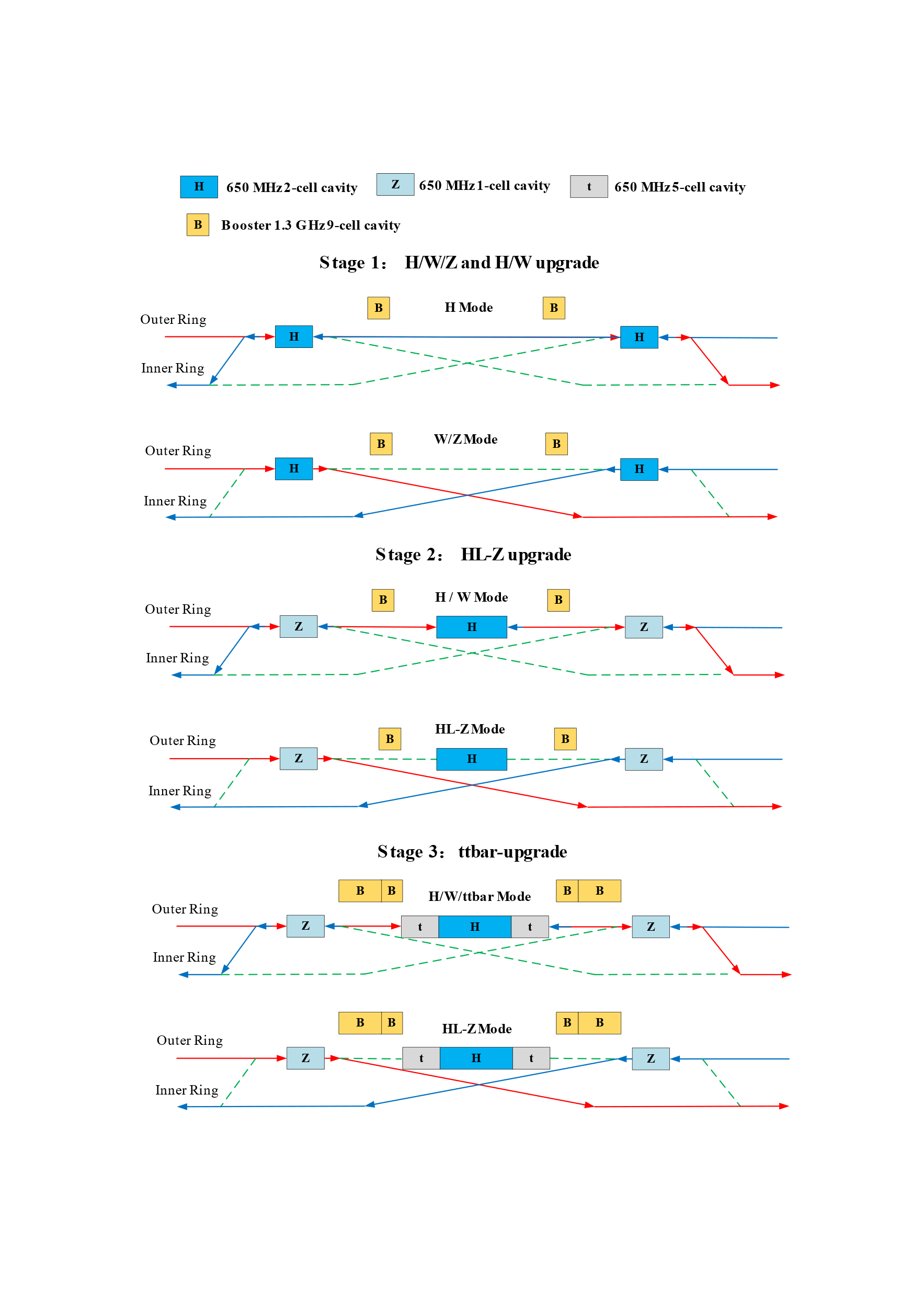 1st priority of the Higgs running and flexible switching
Low cost at early stage
Get high luminosity for all modes
Stage 1 (H/W run) 
Layout and parameters are same with CDR except longer central part
Medium or low luminosity at Z
Stage 2 (HL-Z upgrade)
Move Higgs cavities to center and add high current Z cavities.
By-pass low current H cavities.
Stage 3(ttbar upgrade)：
Add ttbar cavities (low current, high gradient, high Q)
Nb3Sn@4.2 K or others to significant reducing the cost of cryo-system and AC power.
5
by J. Y. Zhai, Yiwei Wang
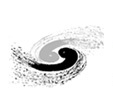 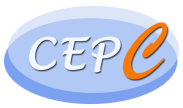 ARC region for all modes
Z and W modes need larger momentum compaction factor p and thus larger emittance εx, Qs
To suppress the impedance induced instability at Z mode
To increase stable tune area if considering beam-beam effect and impedance consistently at W and Z modes
stable tune area with both beam-beam and impedance  (Z mode 90/90)
Microwave instability
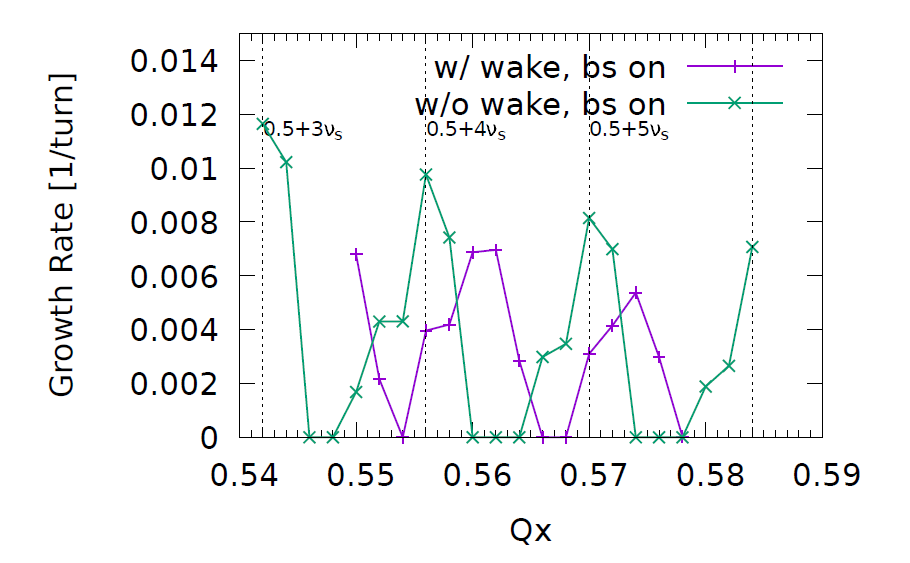 Yuan Zhang
Na  Wang, 
CEPC Day, March 2020
Phase advance reduced from 90 to 60 for W and Z modes
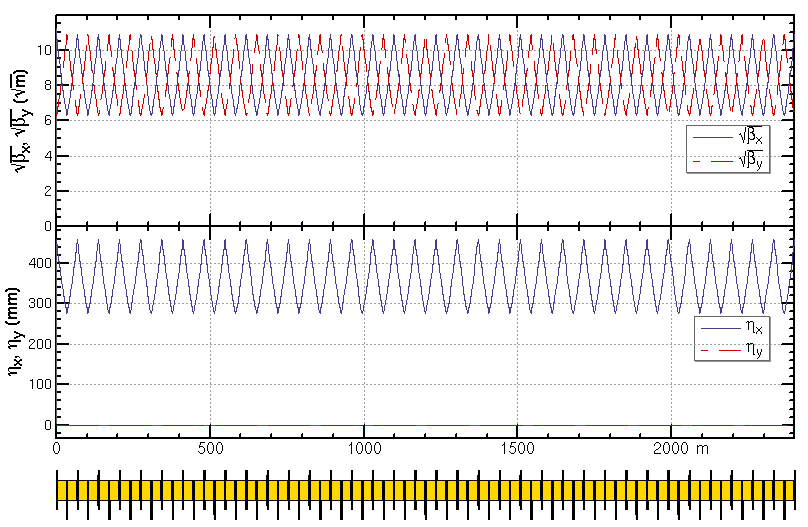 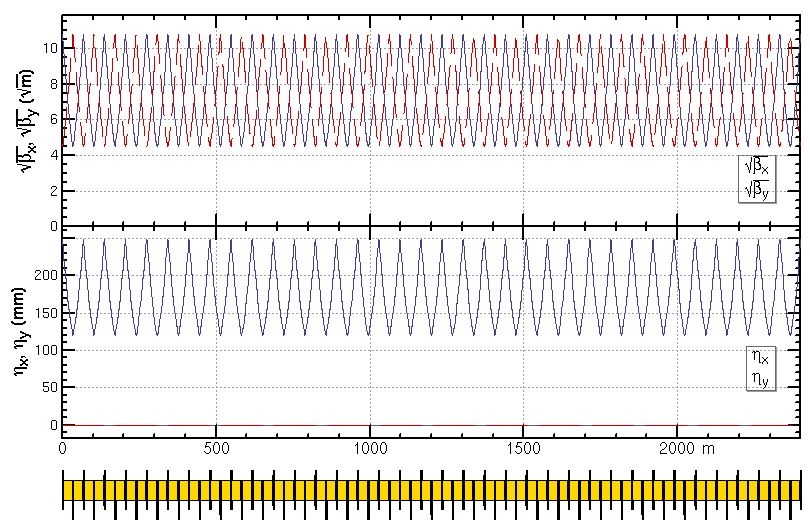 W/Z mode 60/ 60
H/tt mode 90/ 90
6
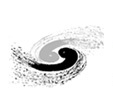 Status of beam parameters
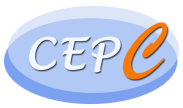 Y.W. Wang, D. Wang, Y. Zhang, J. Y. zhai, S.Bai, Y.D. Liu, N. Wang, C. X. Cui, C.H. Yu,  J. Gao et al
7
*Yiwei Wang et al, IPAC21, WEPAB033
Optimization of the ARC aberration atttbar and Higgs modes
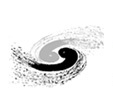 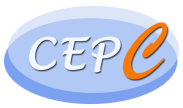 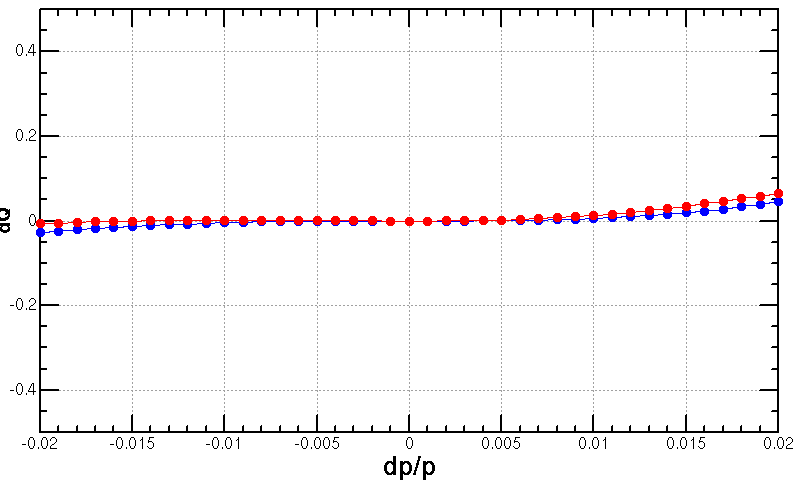 Q’’=9, 145
2nd order chromaticity is a main aberration for the optimization of momentum acceptance with 2-repeated sextupole scheme.
In previous versions, 2nd order chromaticity generated in the ARC region are corrected with IR knobs (phase advance or K1).
However, the IR  knobs will generate distortions at IP (beta, alfa and dispersion) especially for the horizontal plane.
A lattice with 8-repeated sextupoles scheme
much less 2nd order chromaticity for the horizontal plane
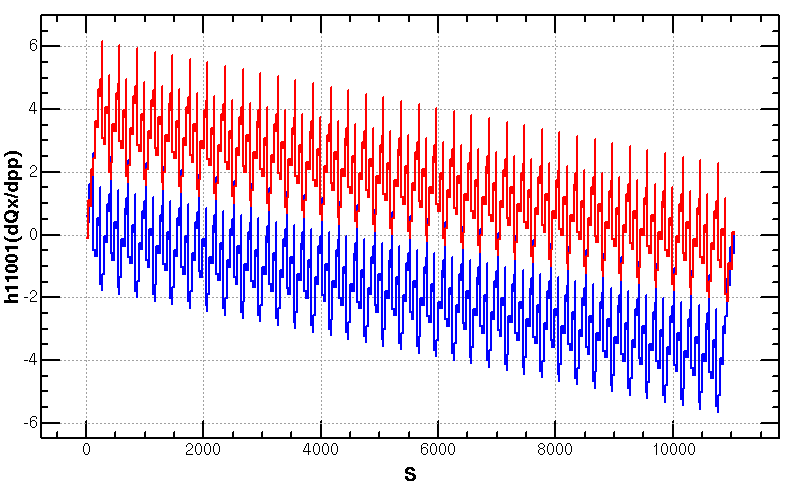 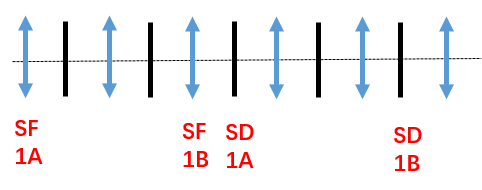 Scheme with 2 repeated sextupoles
Proposed by K. Oide
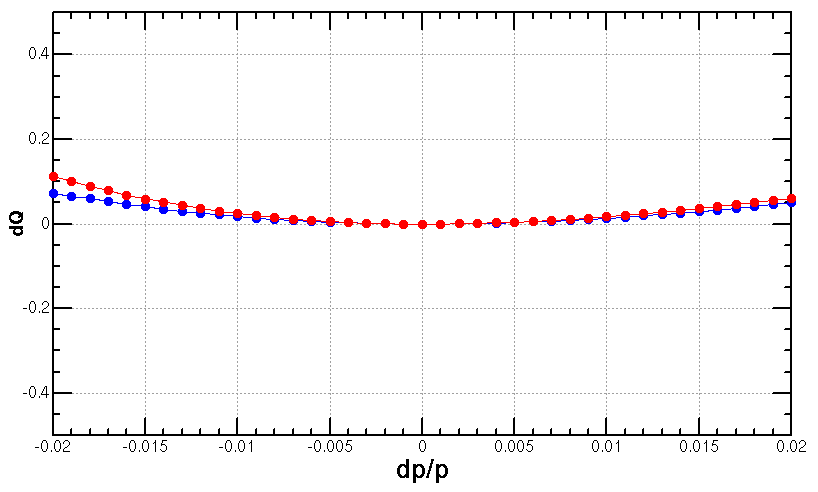 Q’’=313, 410
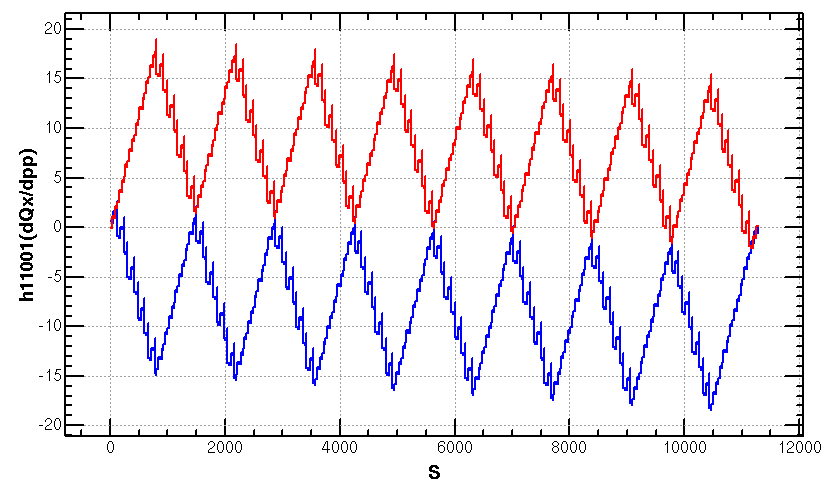 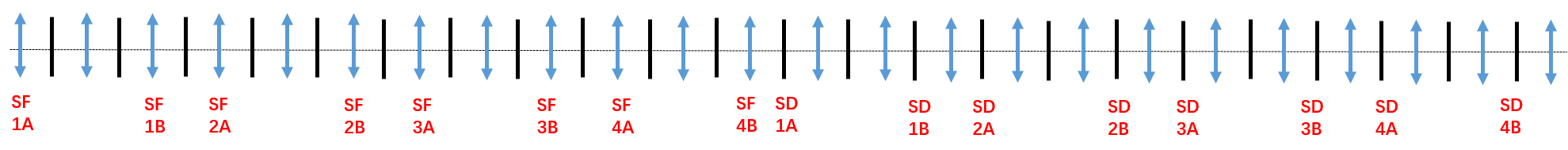 Scheme with 8 repeated sextupoles
Proposed by Tianjian Bian
8
Optimization of the ARC aberration atW and Z modes
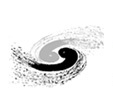 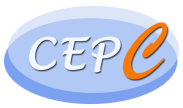 The distribution of sextupoles for Higgs & ttbar mode allowed to select –I sextupole pairs for W &Z mode.
6*6=36 cases for 23 cells
There are much more combinations if choose different cases in each arc section (184 cells)
-I
-I
-I
-I
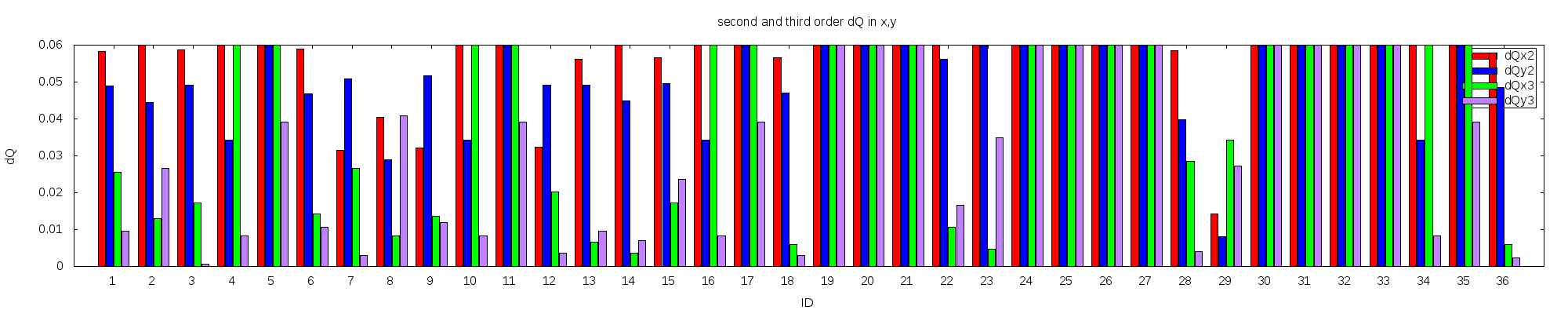 @ dp/p=1%
SF
1A
SF
4B
SD
1A
SF
1B
SF
2A
SF3A
SF
4A
SF
2B
SF
3B
SD
4B
SD
1B
SD
2A
SD3A
SD
4A
SD
2B
SD
3B
9
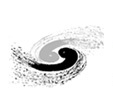 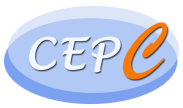 Optimization of the ARC aberration atW and Z modes (cont.)
Cancellation of main aberration has period of 23*3 cells.
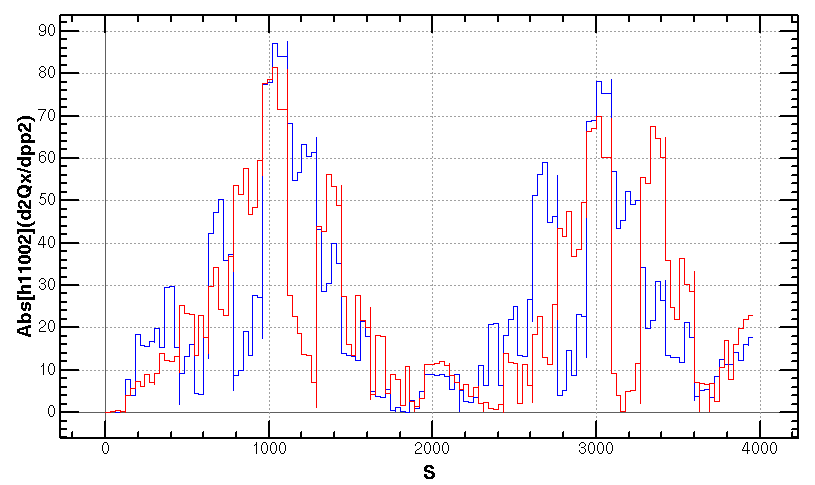 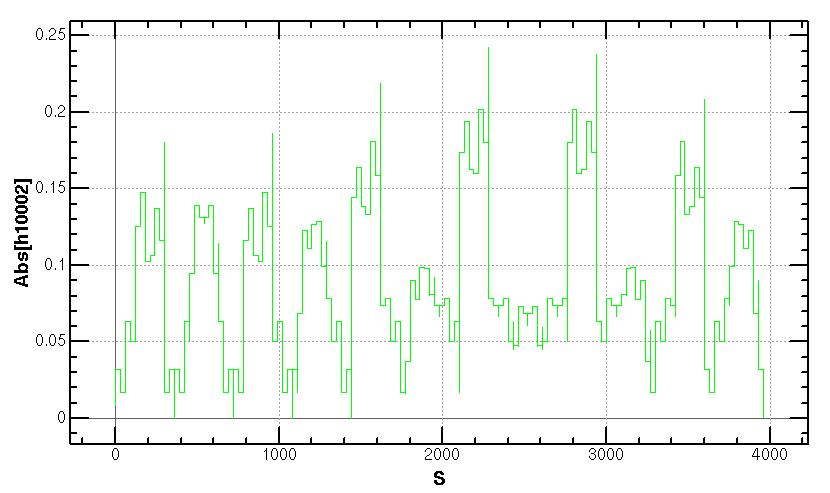 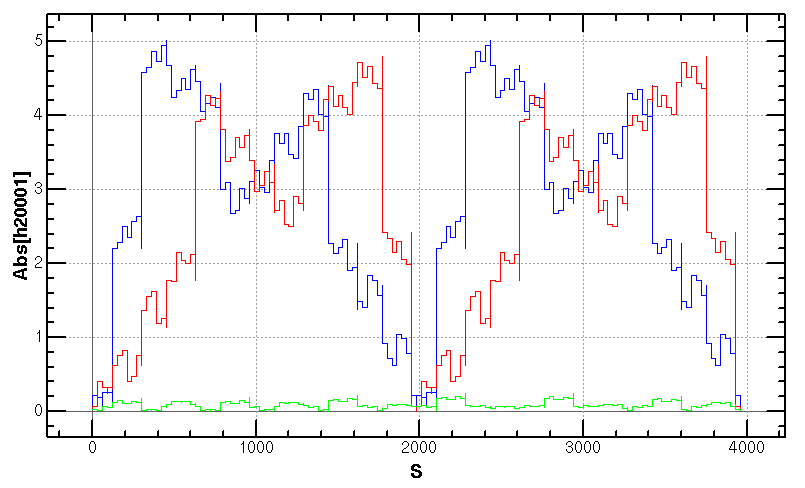 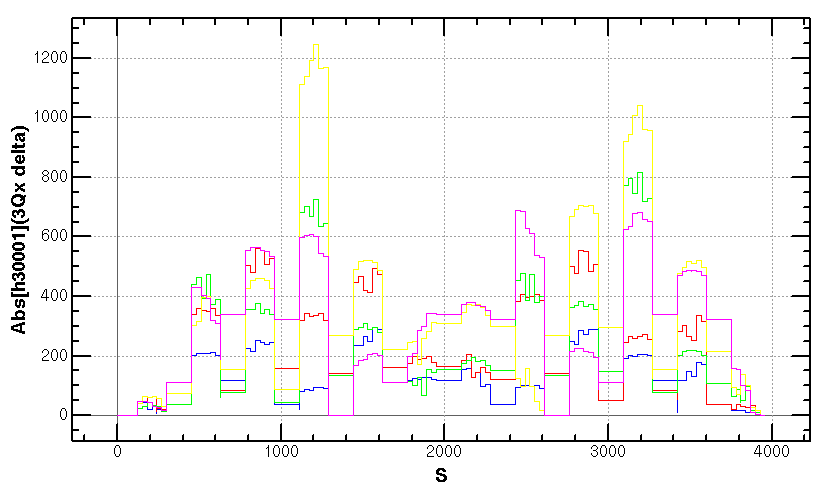 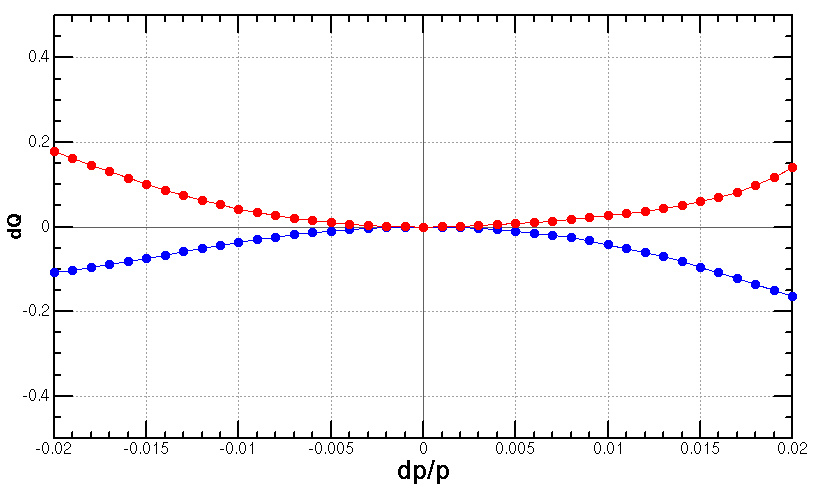 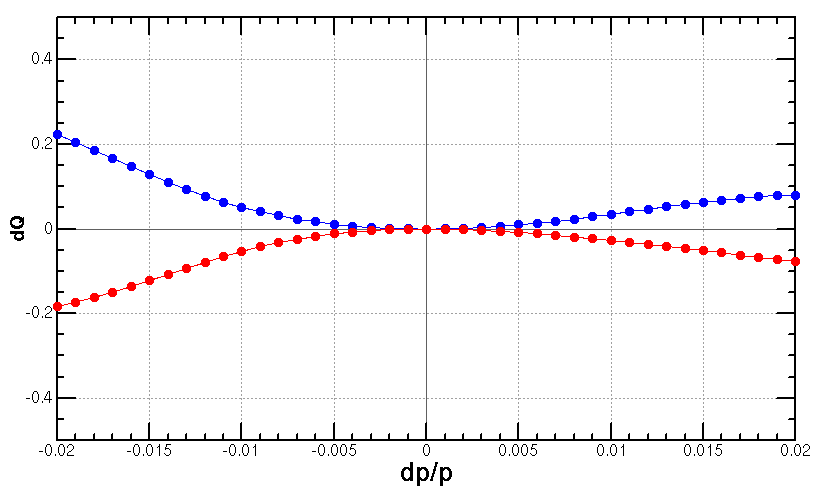 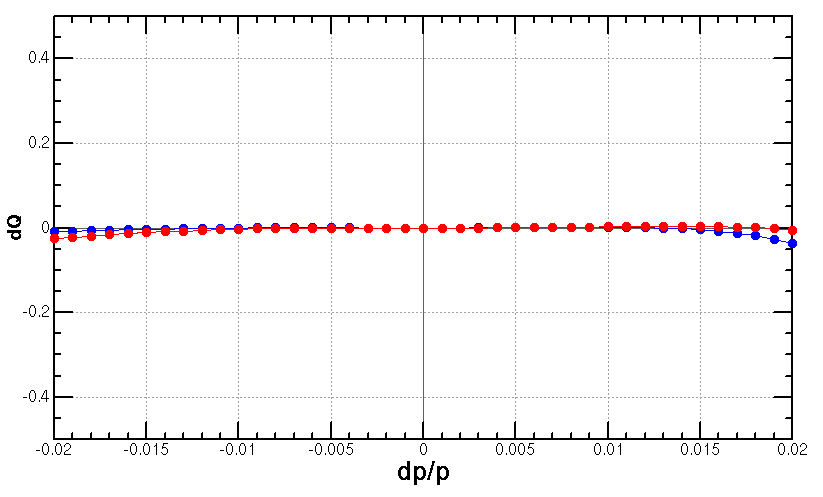 case {4,3}
case {3,4}
case {4,3}+{3,4}
+
10
Lattice of half ring
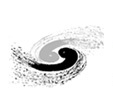 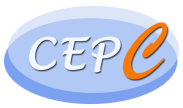 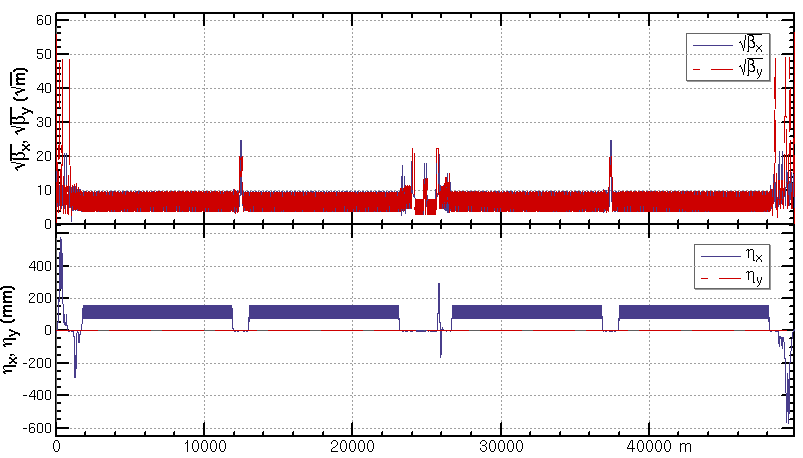 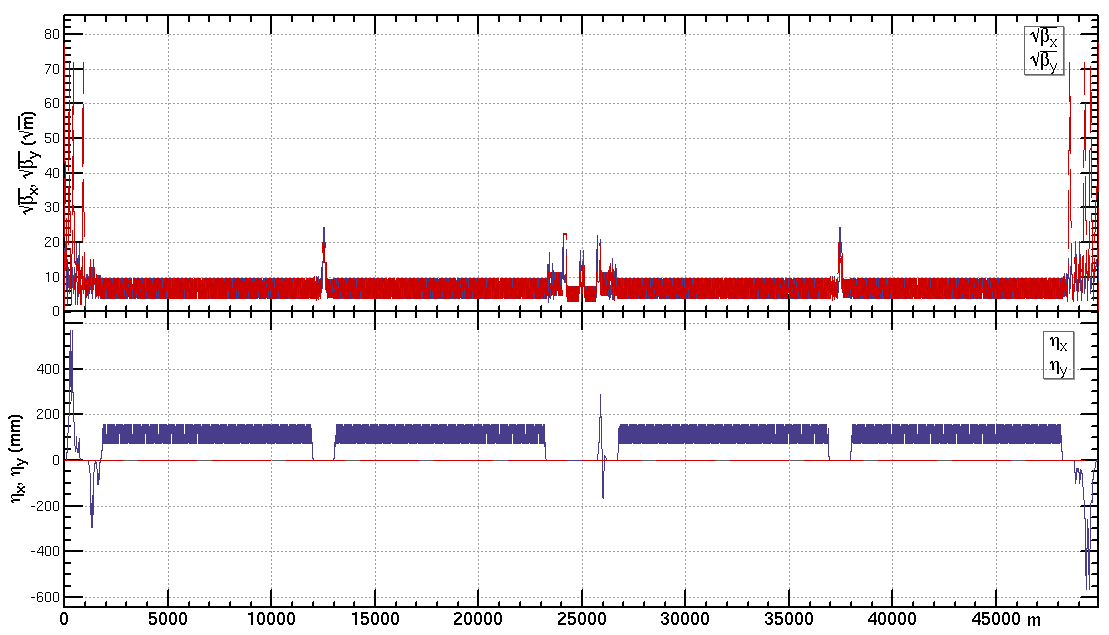 ttbar: εx=1.4nm, β=1.04m/2.7mm
Higgs: εx=0.64nm, β=0.33m/1mm
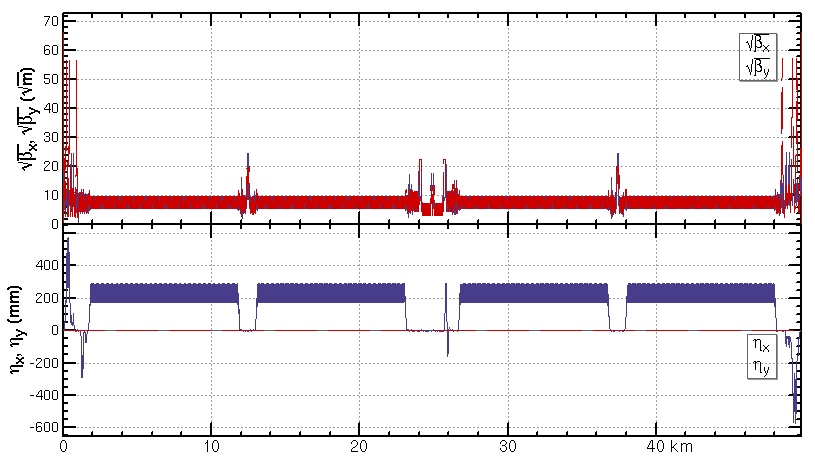 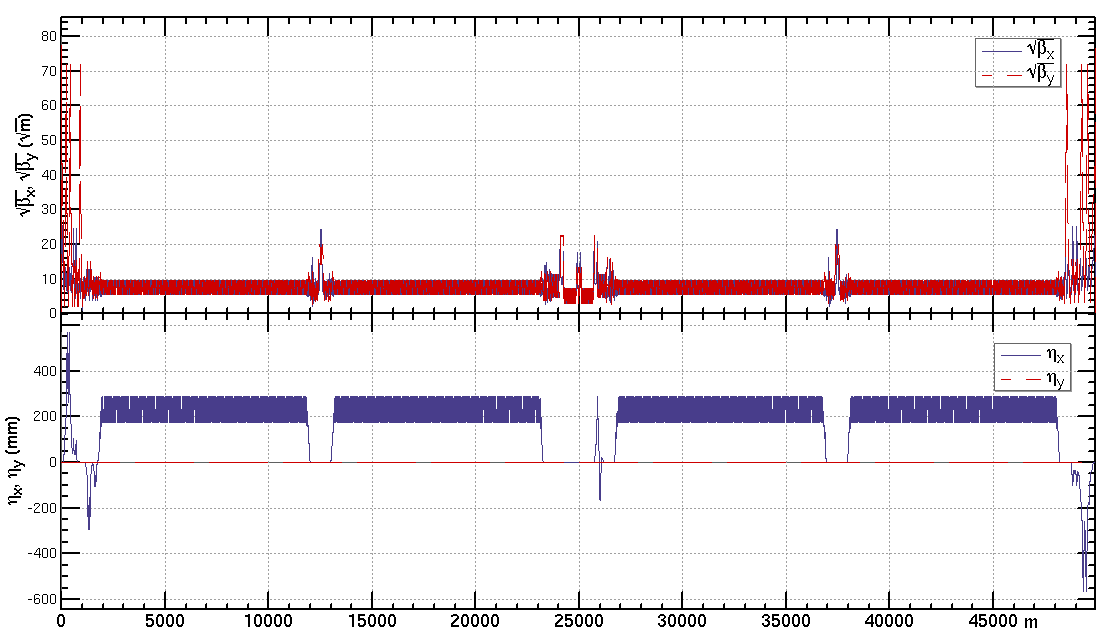 Z: εx=0.27nm, β=0.13m/0.9mm
W: εx=0.87nm, β=0.21m/1mm
11
The new RF layout has not been implemented in these lattices.
Dynamic aperture requirement
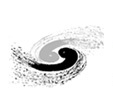 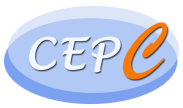 循环束发射度: 0.64 nm.rad, 注入束发射度: 1.26 nm.rad
循环束Beta 1800米， 注入束Beta 680米。
循环考虑5 Sigma，注入考虑单边4 Sigma, 
切割板2mm
5.4 mm
7.4 mm CEPC
4.6mm FCC-ee
2 mm
* need beam-beam simulation to check for y
12
Dynamic aperture requirement
X. H. Cui, Y. Zhang, Y. W. Wang
* need beam-beam simulation to check for y
13
Dynamic aperture status @ Higgs and ttbar
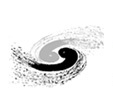 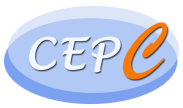 Tracking to get DA without errors, with turns for one transvers damping time, with 4 initial phases
DA optimized with 84 variables (64 arc sextupoles + 8 IR sextupoles + 4 multipoles + 8 phase advance)
Further optimization is under going (totally 256 arc families)
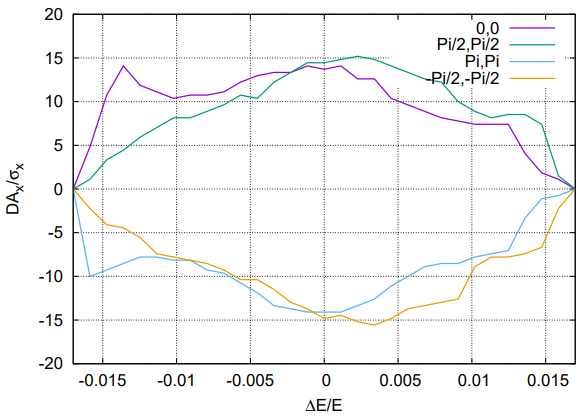 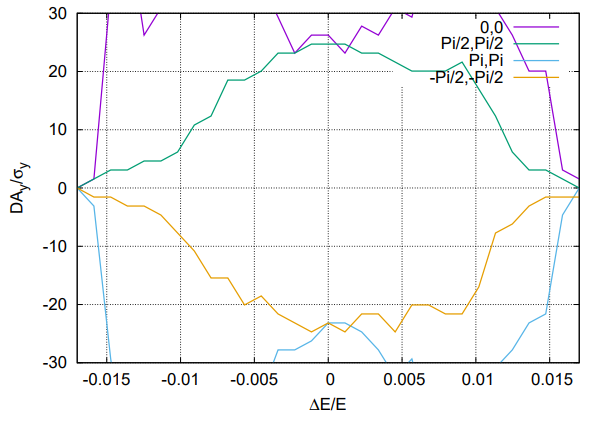 Higgs
1.7 %
1.7 %
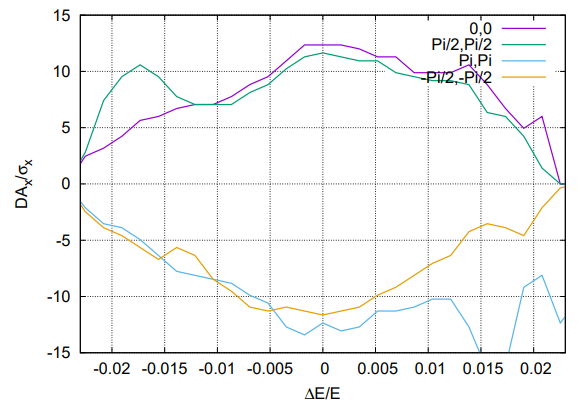 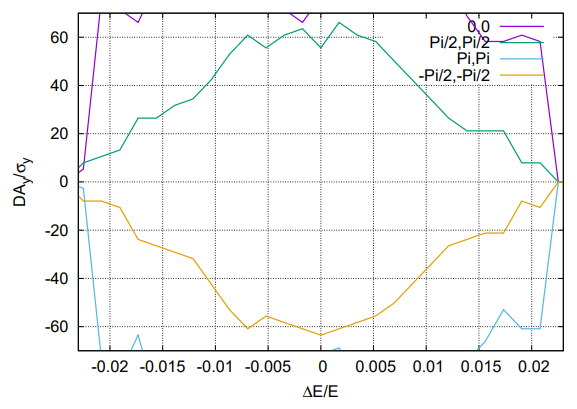 ttbar
2.3 %
2.3 %
14
Dynamic aperture status @ Z and W
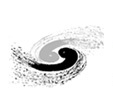 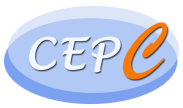 Tracking to get DA without errors, with turns for one transvers damping time, with 4 initial phases
DA optimized with 116 variables (96 arc sextupole families + 8 IR sextupoles + 4 multipoles + 8 phase advance)
Further optimization is under going (160 arc familes to be turned on)
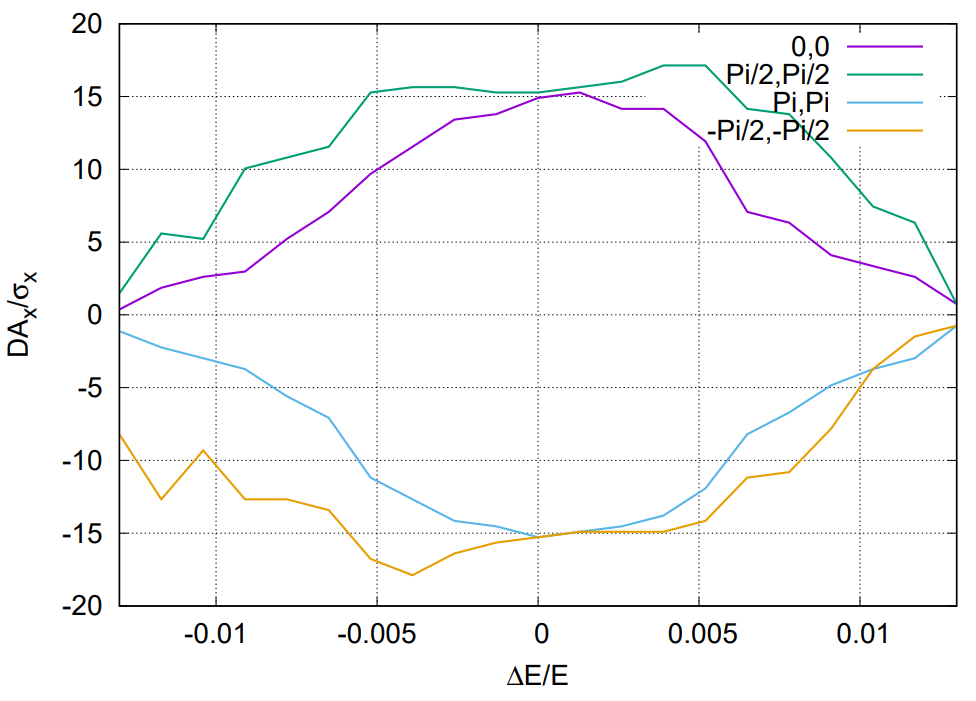 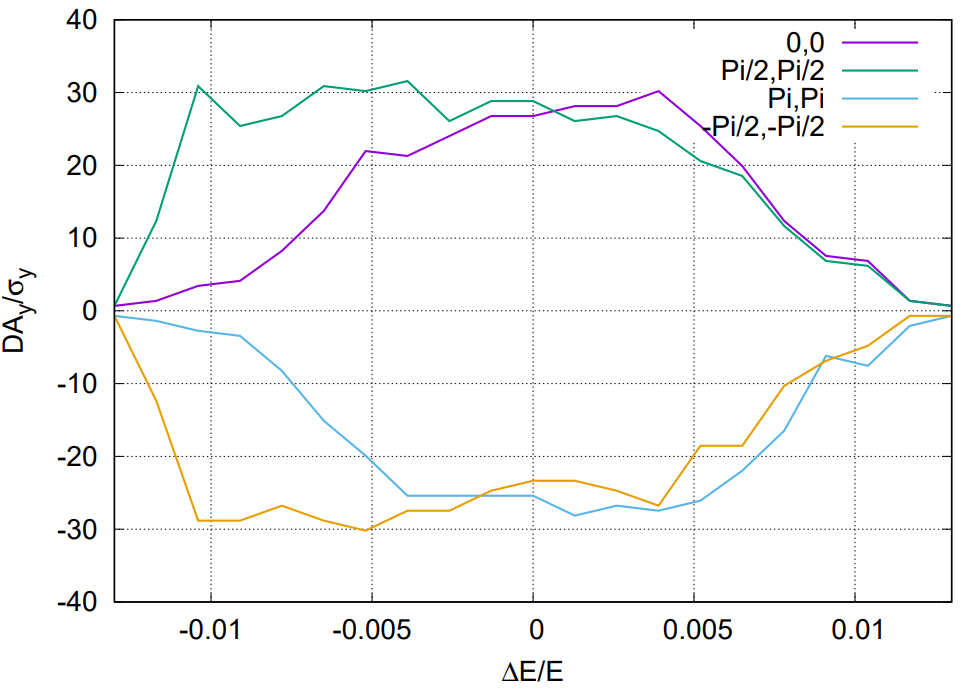 Z
1.3 %
1.3 %
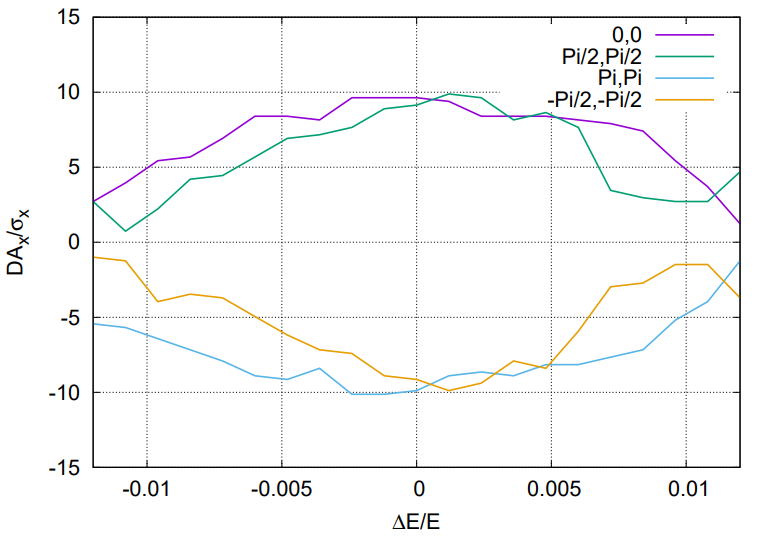 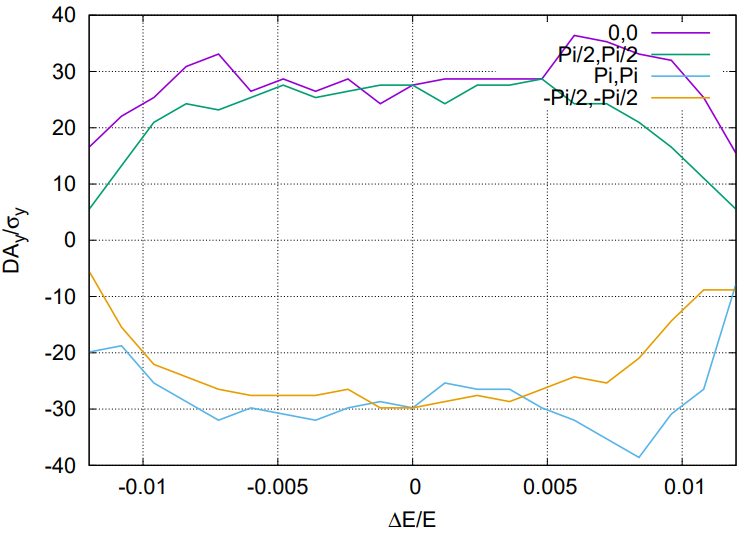 W
1.2 %
1.2 %
15
Dynamic aperture  with error @ Higgs
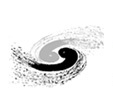 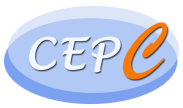 Bin Wang,
Yuanyuan Wei,
Yiwei Wang
Error correction with 50 and 100 um misalignment in IR quadrupoles
closed orbit distortion (COD) and dispersion free steering (DFS) correction has been done
DA with 418 and 270 (out of 1000) error seeds satisfy the on-axis injection requirements
Further optimization with 100 um misalignment in IR quadrupoles is undergoing.
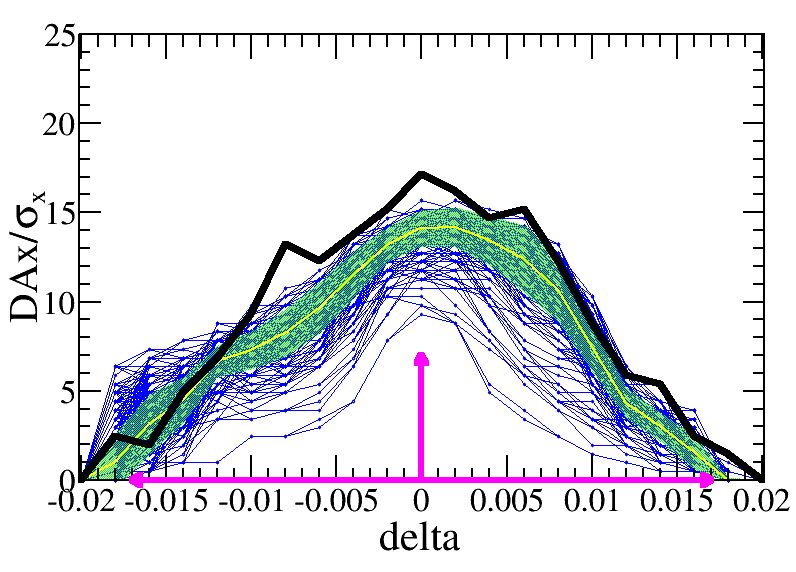 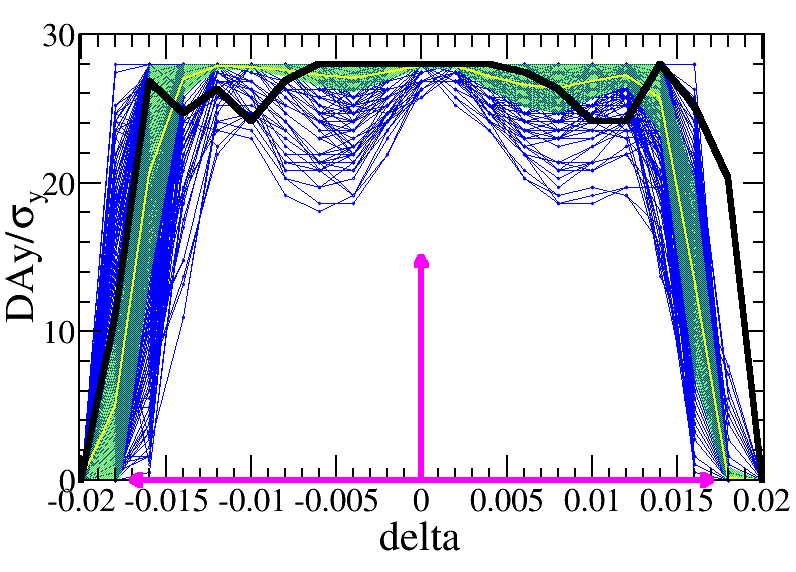 IR=50mm
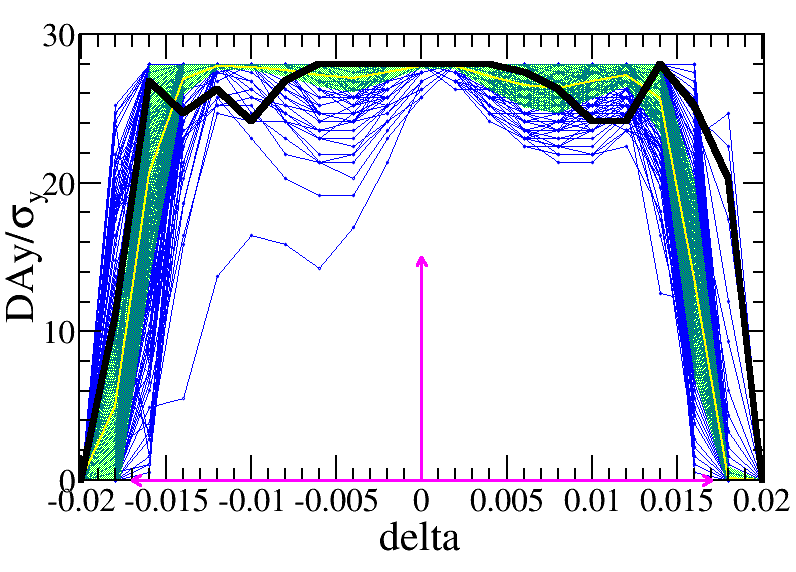 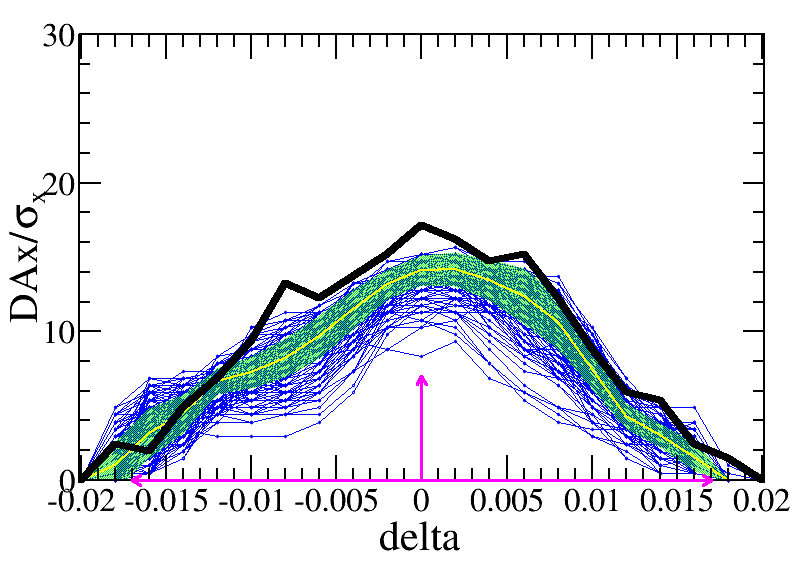 IR=100mm
—DA w/o error
—DA of each seed
—mean value 
—statistic errors
—requirement
Lattice version cepc.lat.diff.8713.346.2p used
εx=0.64nm, β=0.33m/1mm, L*=1.9m
16
Dynamic aperture status @ Higgs and ttbar
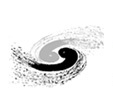 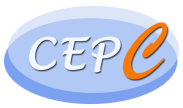 Tracking to get DA without errors, with turns for one transvers damping time, with 4 initial phases
DA optimized with 84 variables (64 arc sextupoles + 8 IR sextupoles + 4 multipoles + 8 phase advance)
Further optimization is under going (totally 256 arc families)
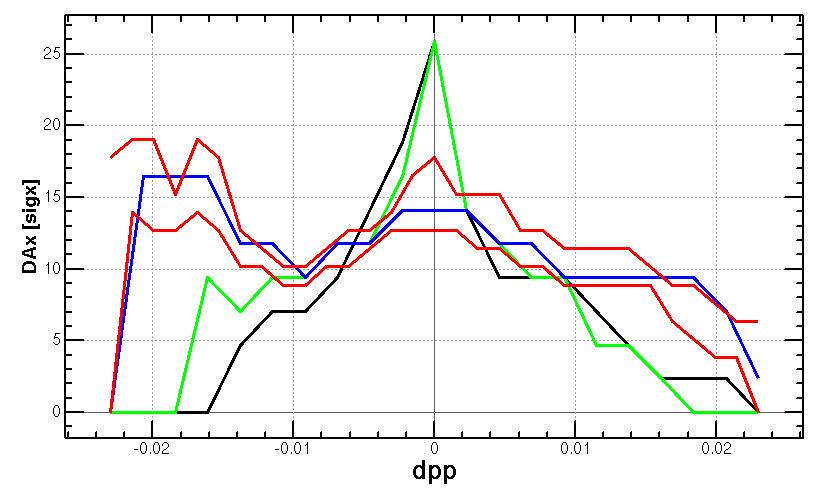 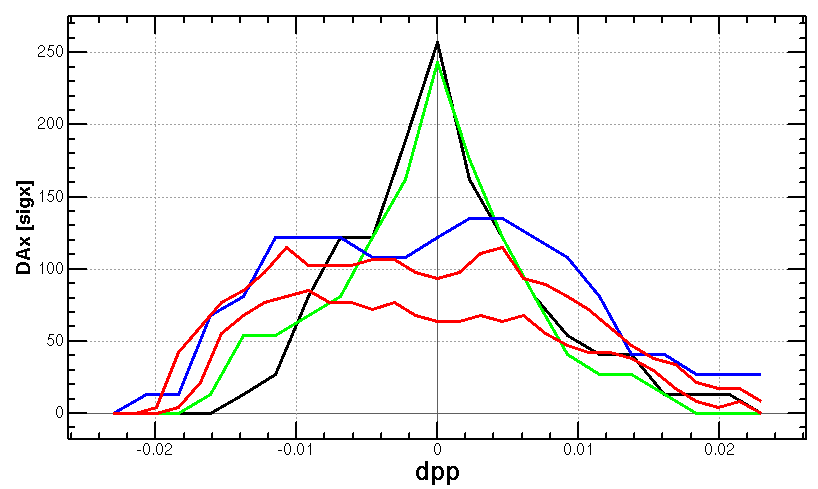 ttbar
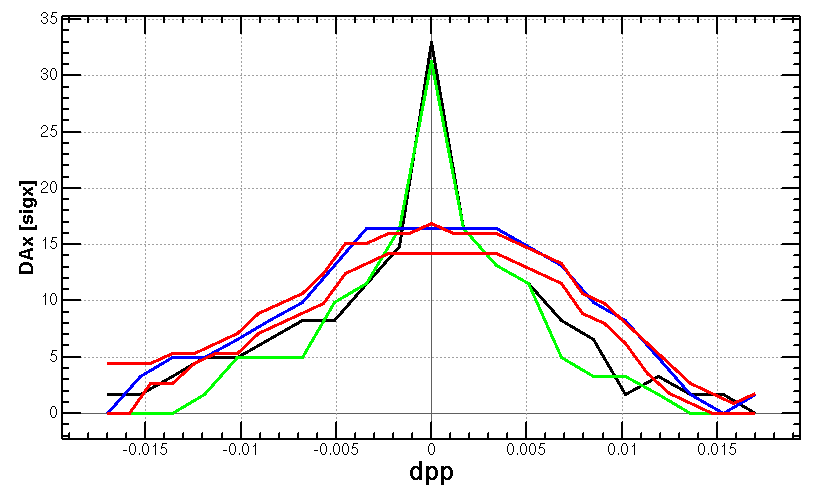 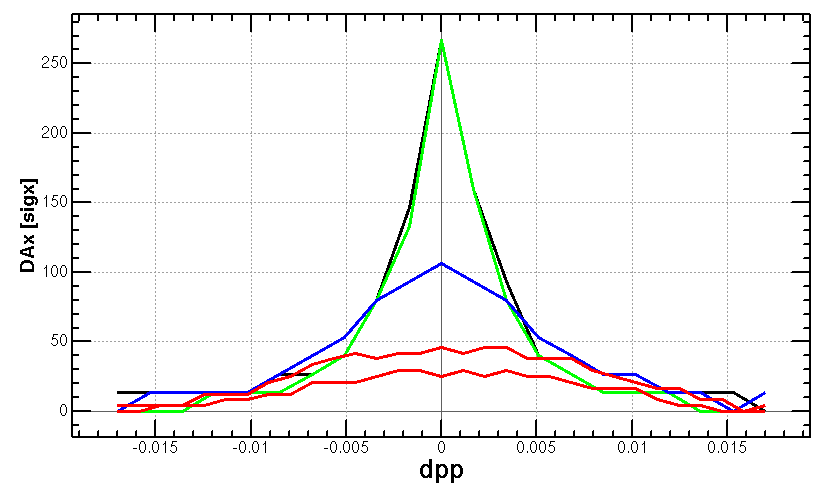 Higgs
17
Dynamic aperture status @ Z and W
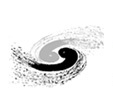 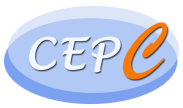 Tracking to get DA without errors, with turns for one transvers damping time, with 4 initial phases
DA optimized with 116 variables (96 arc sextupole families + 8 IR sextupoles + 4 multipoles + 8 phase advance)
Further optimization is under going (160 arc familes to be turned on)
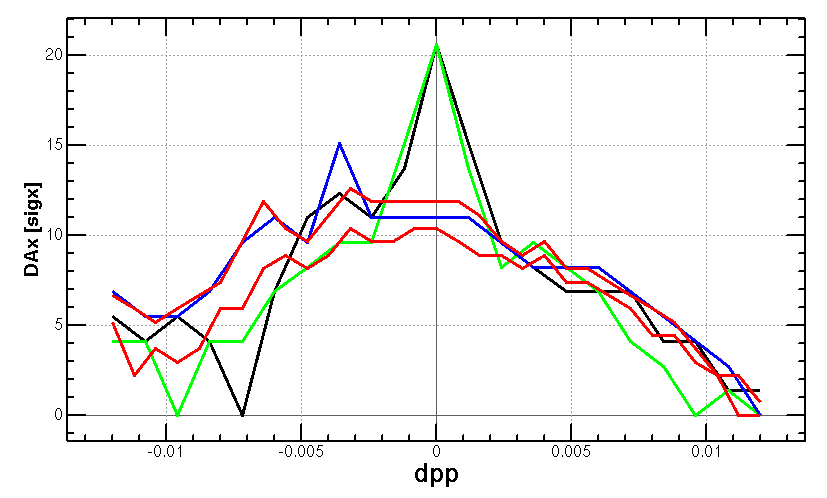 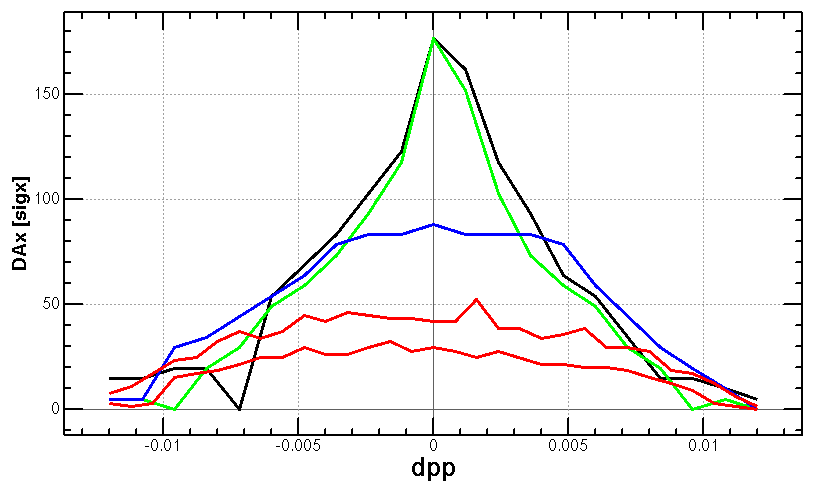 W
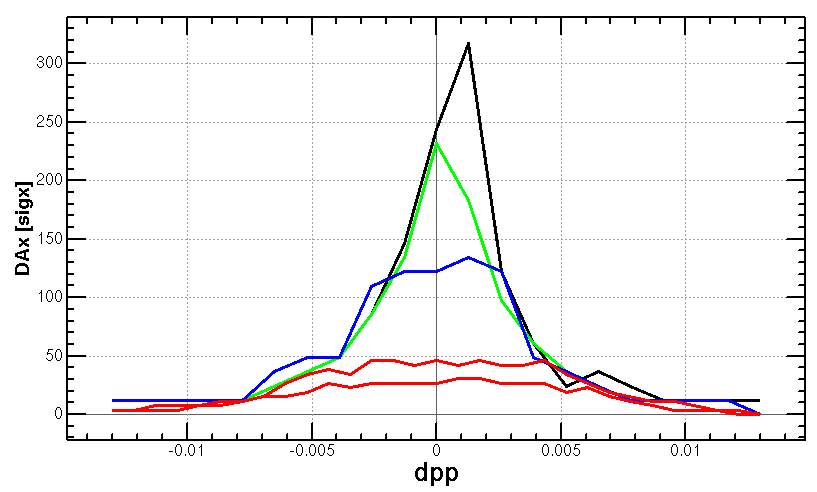 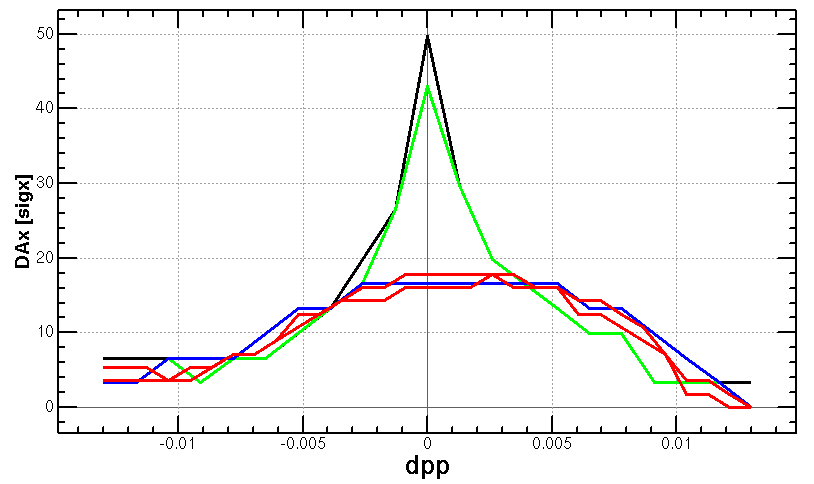 Z
18
Further optimization of the on-momentum DA
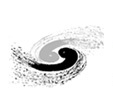 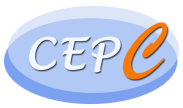 On-momentum DA 
turn off the multipoles for high order chromaticity correction (ttbar/Higgs)
With more arc sextupoles (96 =>256 W/Z)
Off-momentum DA
With more families of arc sextupoles (64 =>256 for ttbar/Higgs, 96 =>256 W/Z)
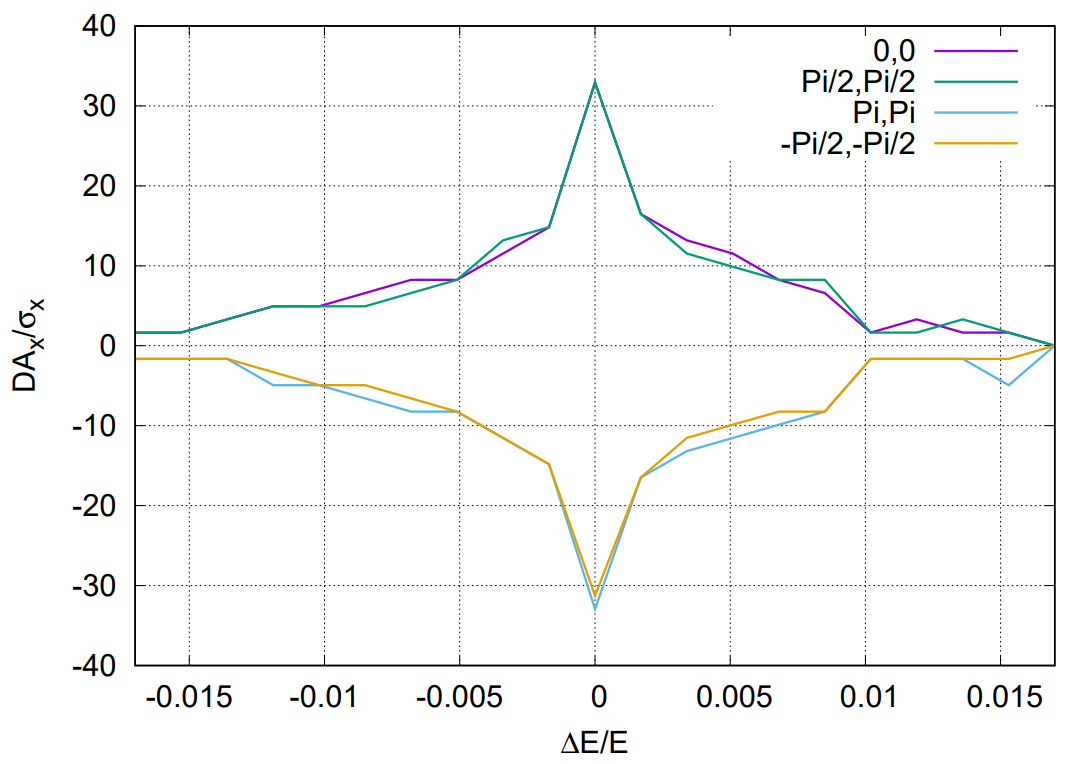 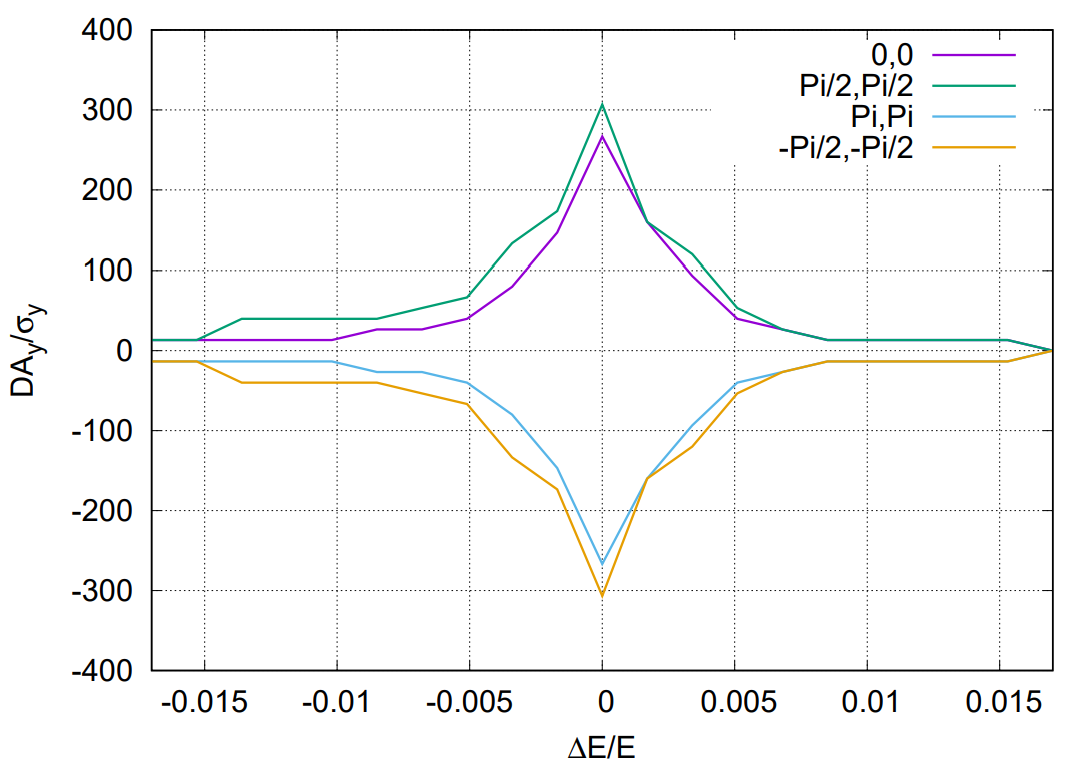 RESULT_Higgs_wo_rf
33，300
@MRF
1st result for Higgs mode
without refitting of the sextupoles
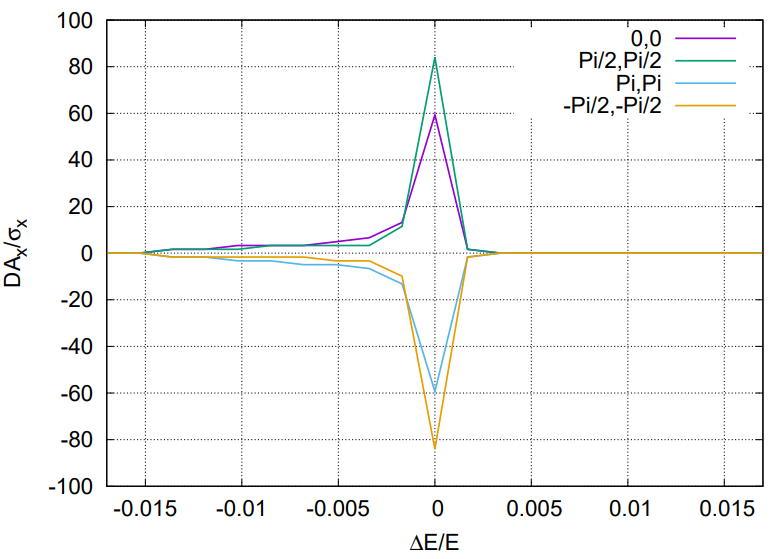 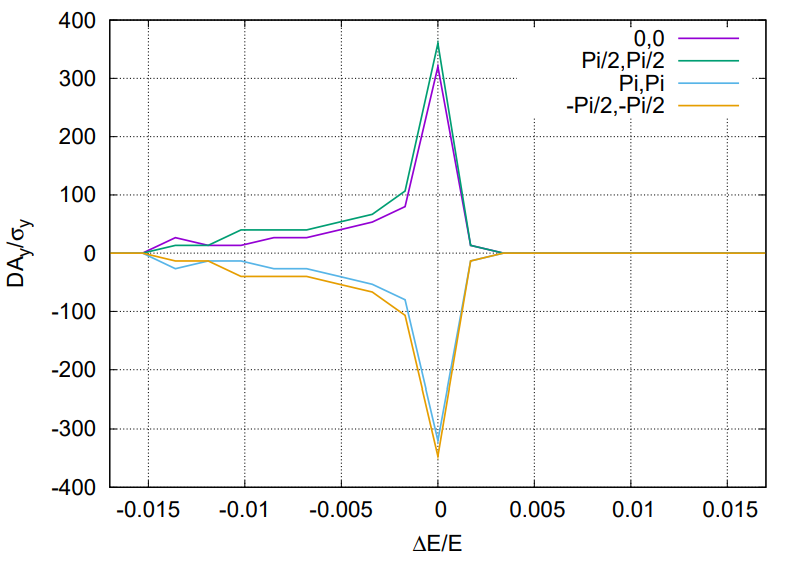 RESULT_Higgs_wo_rf_wo_ir_chromx_chromhighorderx_k3_k4_wo_ir_chromhighordery_k3_k4_w_arc，
70, 350
@MRF
19
Further optimization of the on-momentum DA
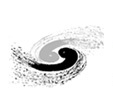 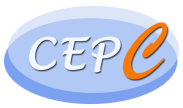 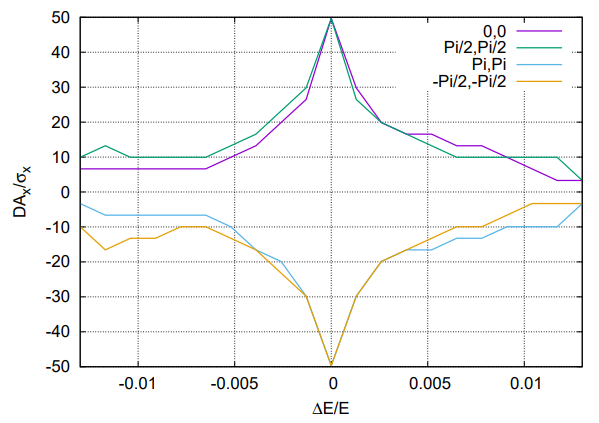 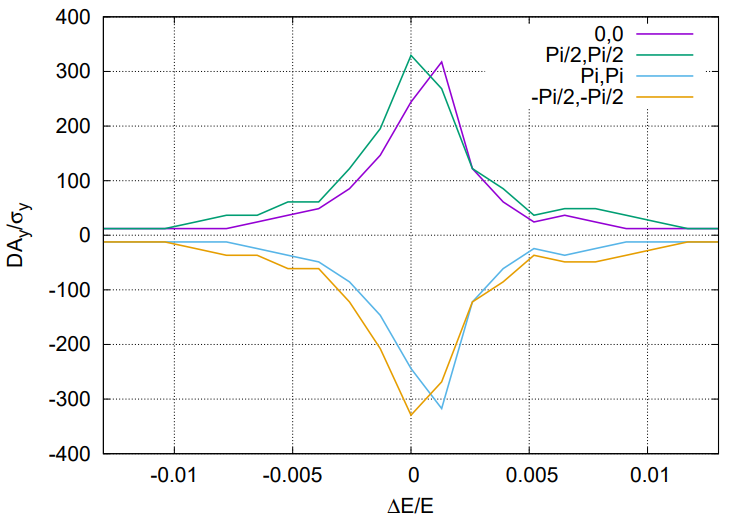 RESULT_ttbar_wo_rf
50，320
@MRF
1st result for Z mode
without refitting of the sextupoles
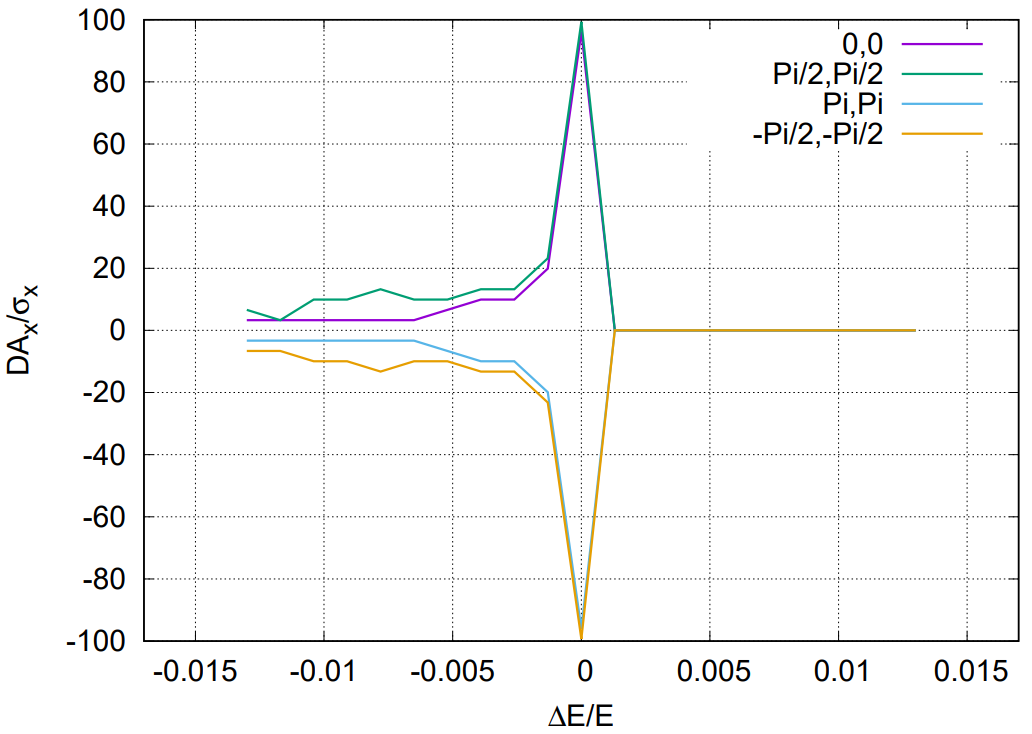 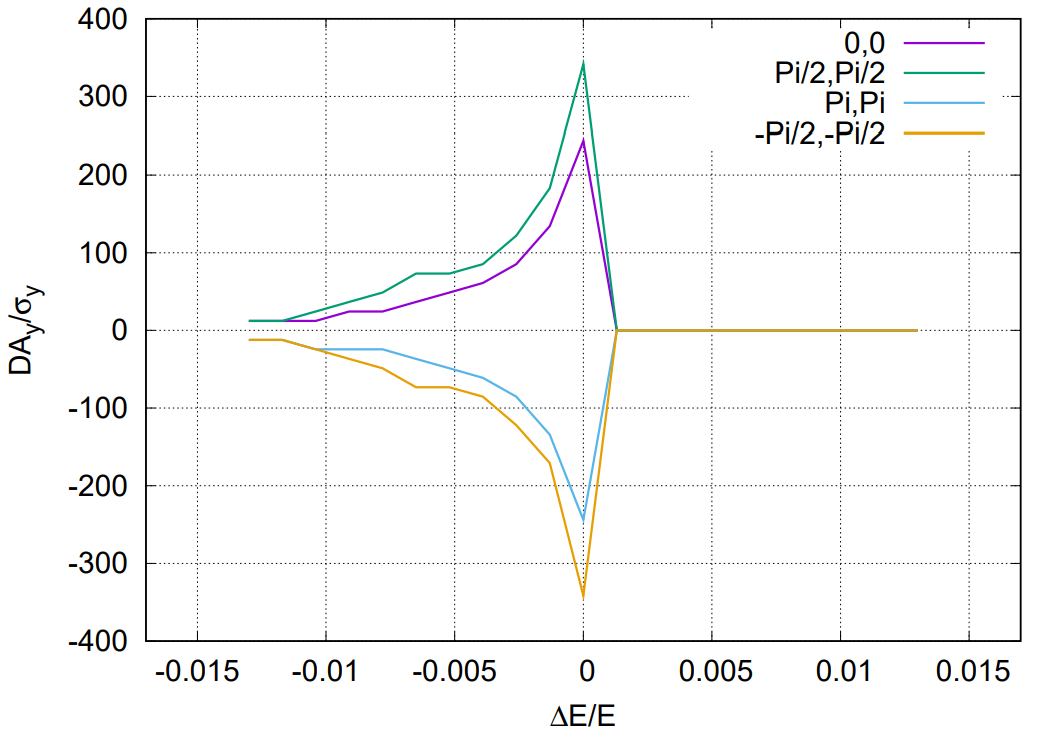 RESULT_ttbar_wo_rf_wo_ir_chromx_chromhighorderx_k3_k4_wo_ir_chromhighordery_k3_k4_w_arc，
100, 330
@MRF
20
Further optimization of the on-momentum DA
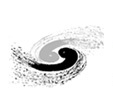 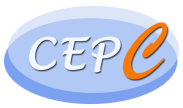 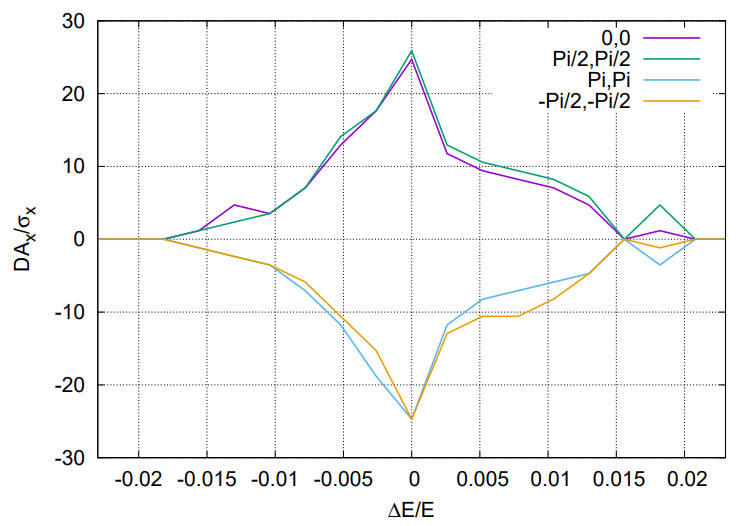 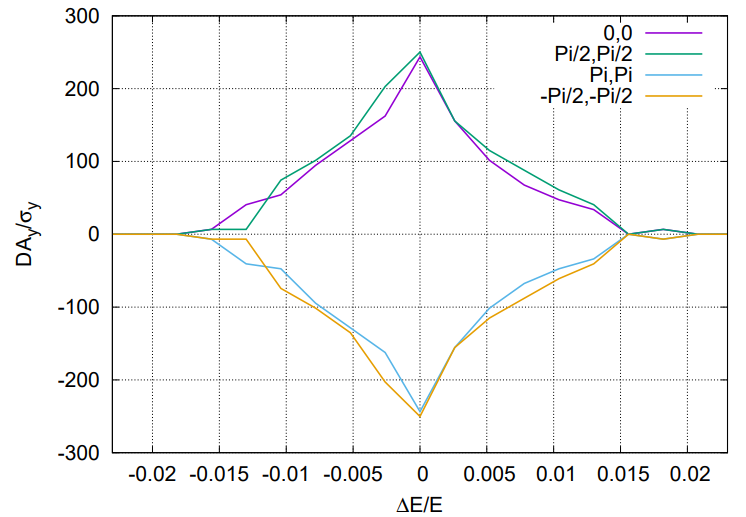 RESULT_ttbar_wo_rf
25，250
@MRF
1st result for ttbar mode
without refitting of the sextupoles
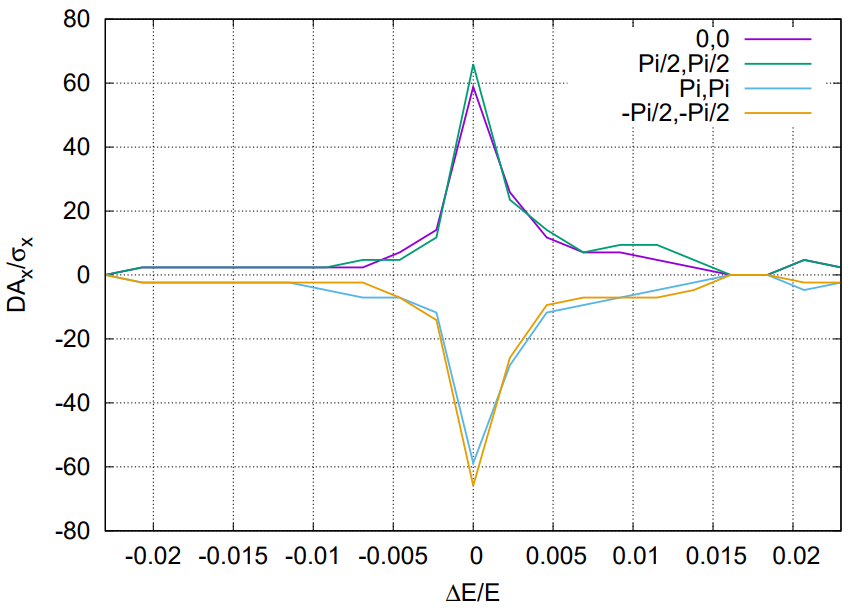 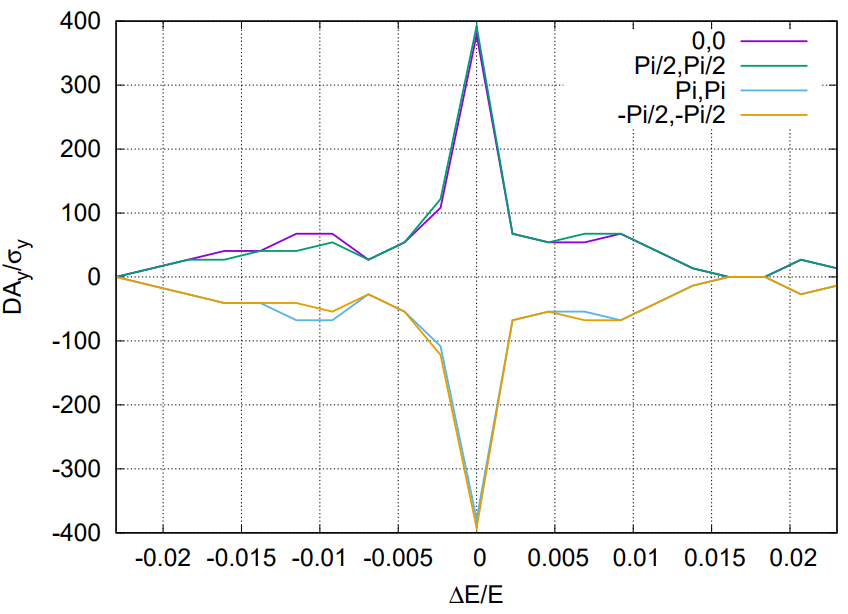 RESULT_ttbar_wo_rf_wo_ir_chromx_chromhighorderx_k3_k4_wo_ir_chromhighordery_k3_k4_w_arc，
60, 400
@MRF
21
Further optimization of the on-momentum DA
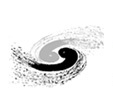 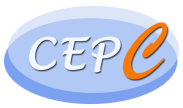 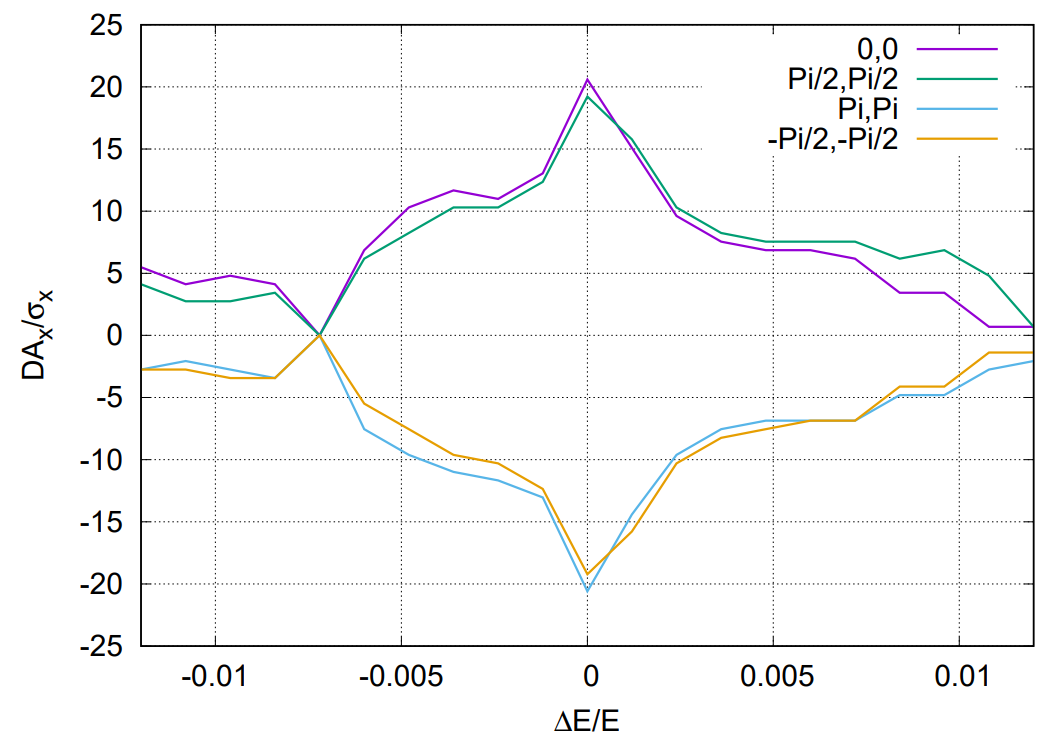 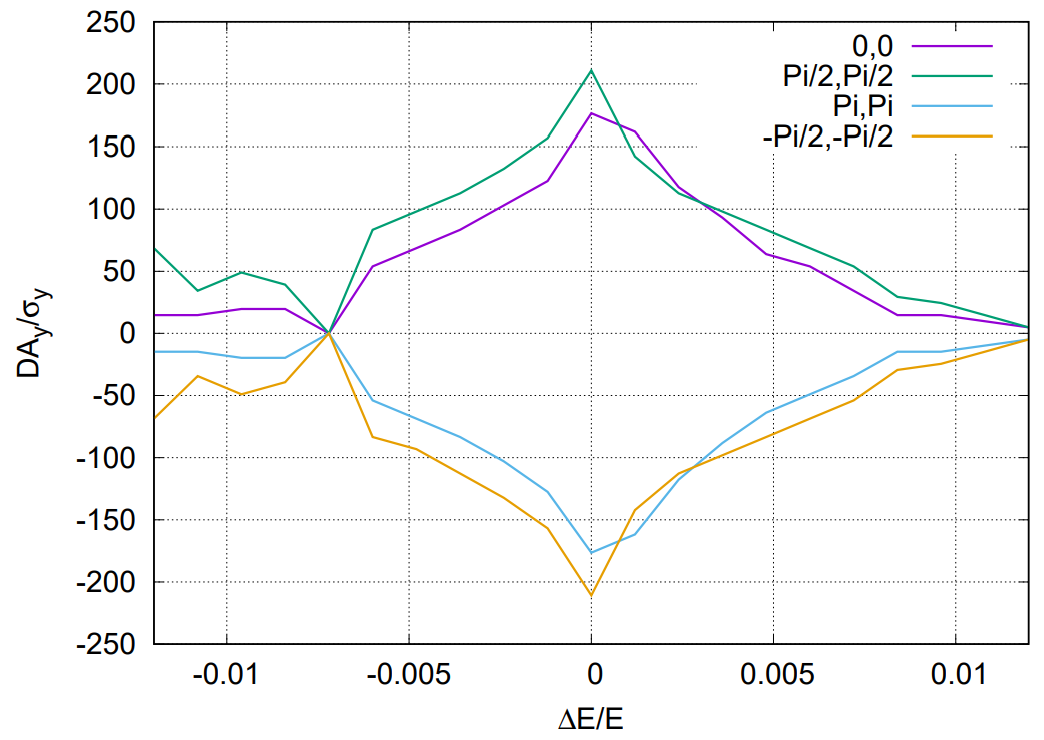 RESULT_ttbar_wo_rf
20，210
@MRF
1st result for W mode
without refitting of the sextupoles
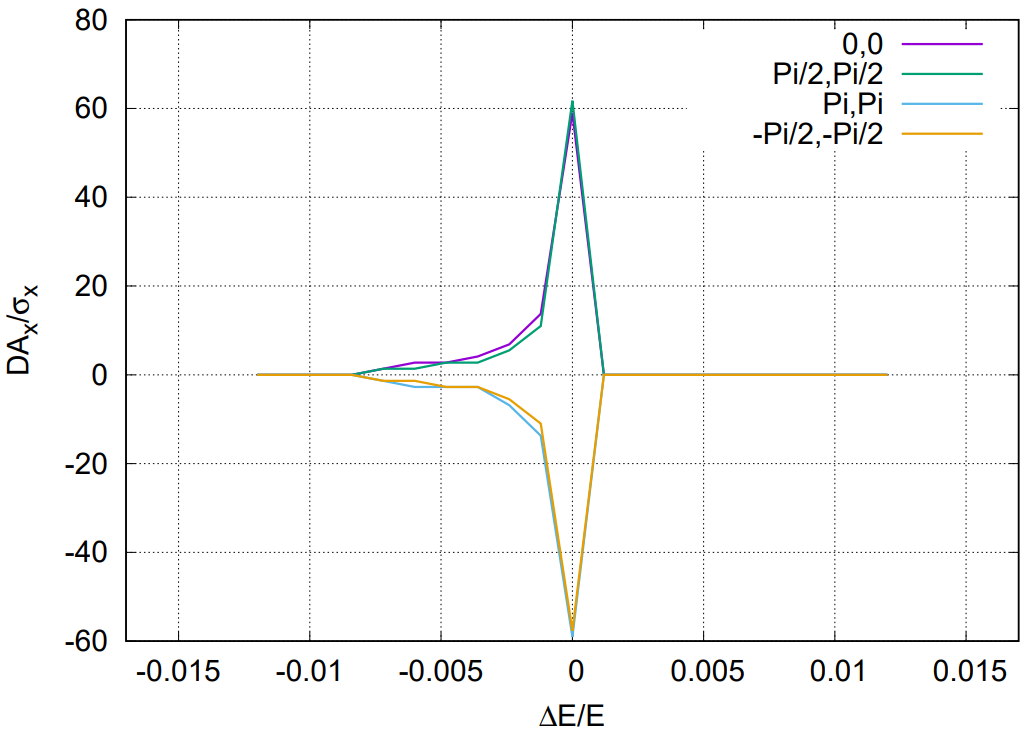 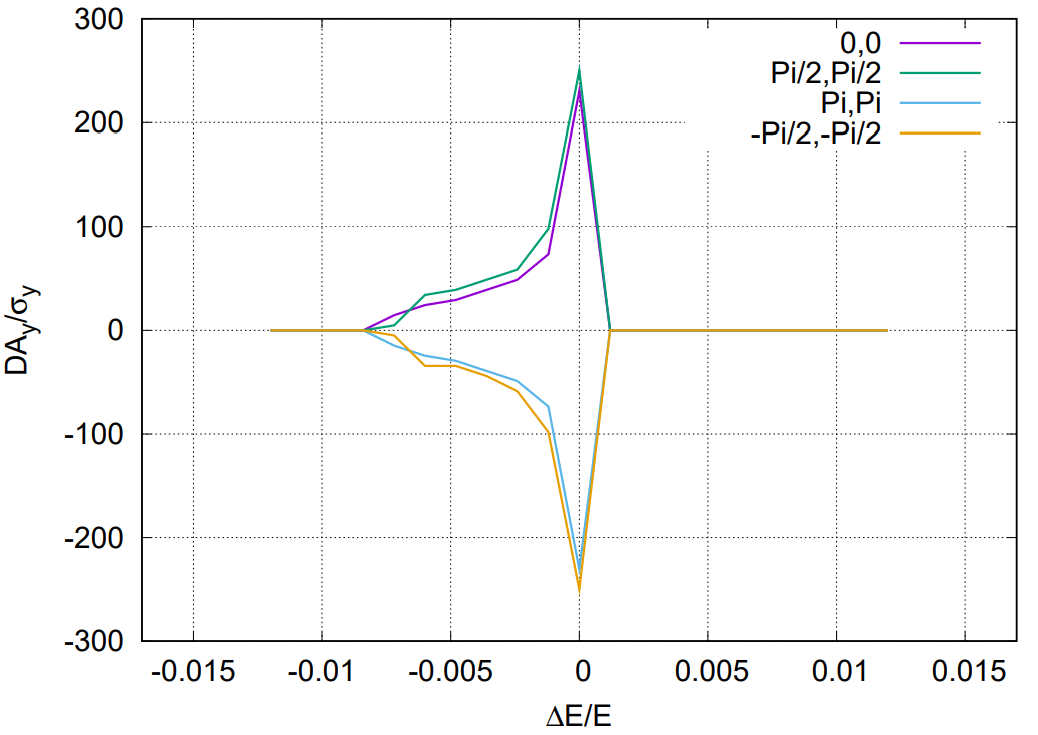 RESULT_ttbar_wo_rf_wo_ir_chromx_chromhighorderx_k3_k4_wo_ir_chromhighordery_k3_k4_w_arc，
60, 240
@MRF
22
Possible way for further optimization
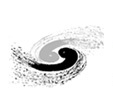 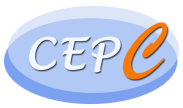 DA optimization with lattice
FD length
IR photon background
IR geometry
Length of straight sections
Booster emittance
23
Summary
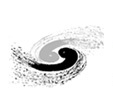 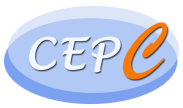 The high luminosity scheme of CEPC collider ring with 30MW has been designed by mainly squeezing the βy* and emittance.
New aberration correction scheme in ARC region, compatible final quadrupoles in IR
Phase advance reduced from 90 to 60 for W/Z mode to suppress impedance instability and increase stable tune area 
Dynamic aperture w/o error for four modes achieve the requirement of energy acceptance. The DA can be further optimized with more arc sextupole families.
The imperfection correction to the high luminosity lattice is on going.
 With transverse alignment of 50um and 100um for final quadrupoles and 100um for other magnets
The dynamic aperture @ Higgs with 418 and 270 out of 1000 error seeds satisfy the on-axis injection requirements
24
backup
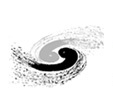 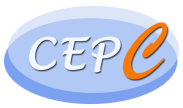 Optimization of final doublet design for Higgs
CEPC is mainly optimized at Higgs energy. The final doublet design was mainly optimized for Higgs.
Status of the FD @ Higgs：L*=1.9m, LQ1=2.5m, LQ2=1.5m, d=0.3m, KQ1A=142T/m,  KQ1B=85T/m, KQ2=96T/m
Minimum of radiation power occurs at KQ1B/KQ1A≈0.6
Strength, length of Q1, Q2 and their distance are mainly constrained by superconducting, mechanical installation, vacuum technologies in the MDI.
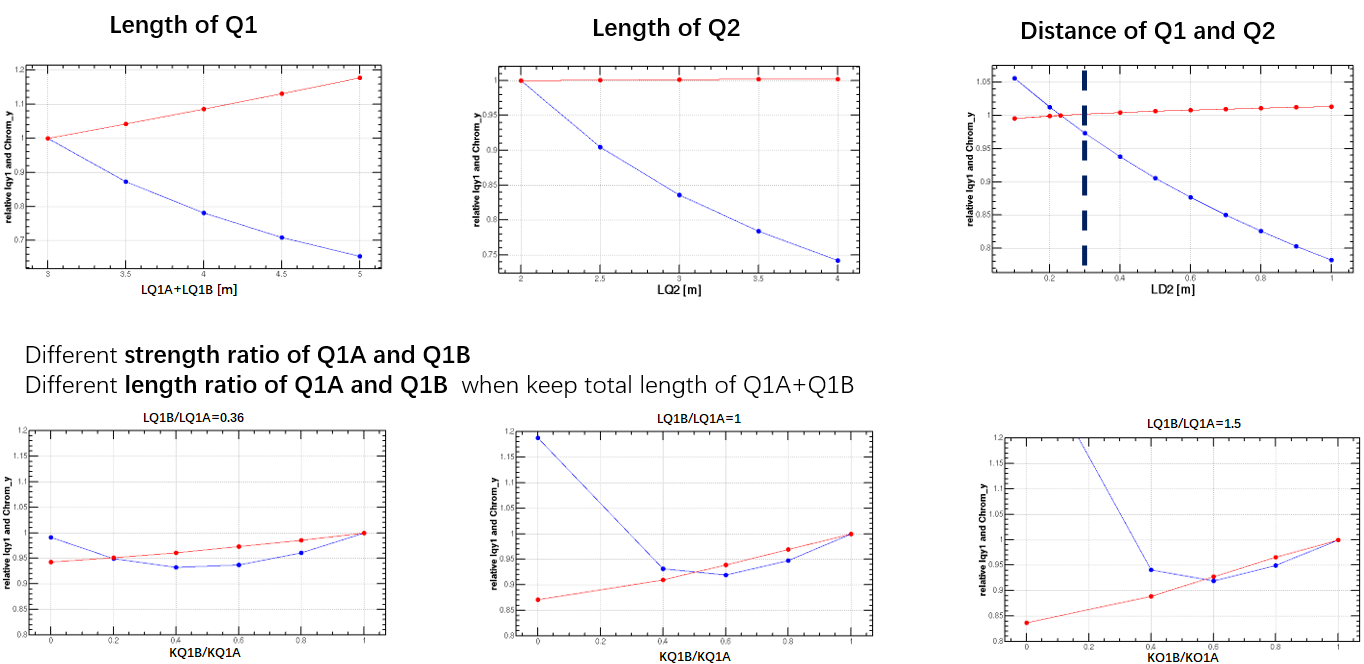 —relative chromaticity on y plane
—relative radiation power on y plane
Minimum of radiation power occurs at KQ1B/KQ1A≈0.6
Different length of Q1A and Q1B doesn’t affect much on the minimum of the power and chromaticity. This provides more freedom of the FD technical design.
26